IoT Remote Monitoring Application
For Washing Machines and Dryers
Team 17
SDDEC18-17
[Speaker Notes: Thomas]
Team Members & Contributions
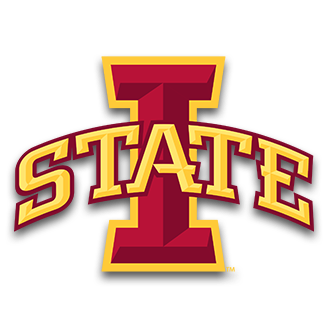 John Fleiner & Ben Young
Android & iOS
Thomas Stackhouse & Casey Gehling
Spring Boot Web Server
AWS IoT
Hongyi Bian & Yuanbo Zheng
Hardware Implementation
Advisor:
Goce Trajcevski

Client:
Greiner Jennings Holdings
SDDEC18-17
‹#›
[Speaker Notes: Thomas]
Outline
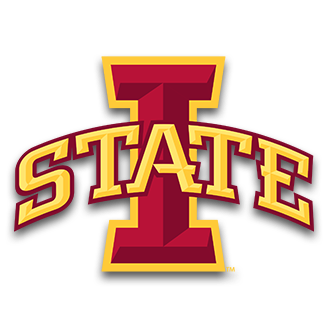 Overview
Requirements
Considerations
System Design
System Implementation
Testing
Prototype
SDDEC18-17
‹#›
[Speaker Notes: Thomas]
1
OVERVIEW
SDDEC18-17
‹#›
[Speaker Notes: Thomas]
Project Overview
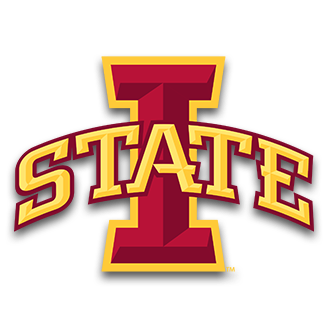 Problem Description
Laundromats: 
Managing Multiple Locations
Effective Scheduling
Project Goals
Mobile Reservation Application
Appliance Assignment Mechanism
SDDEC18-17
‹#›
[Speaker Notes: Thomas
TODO: include detailed information to problem description]
Concept Diagram
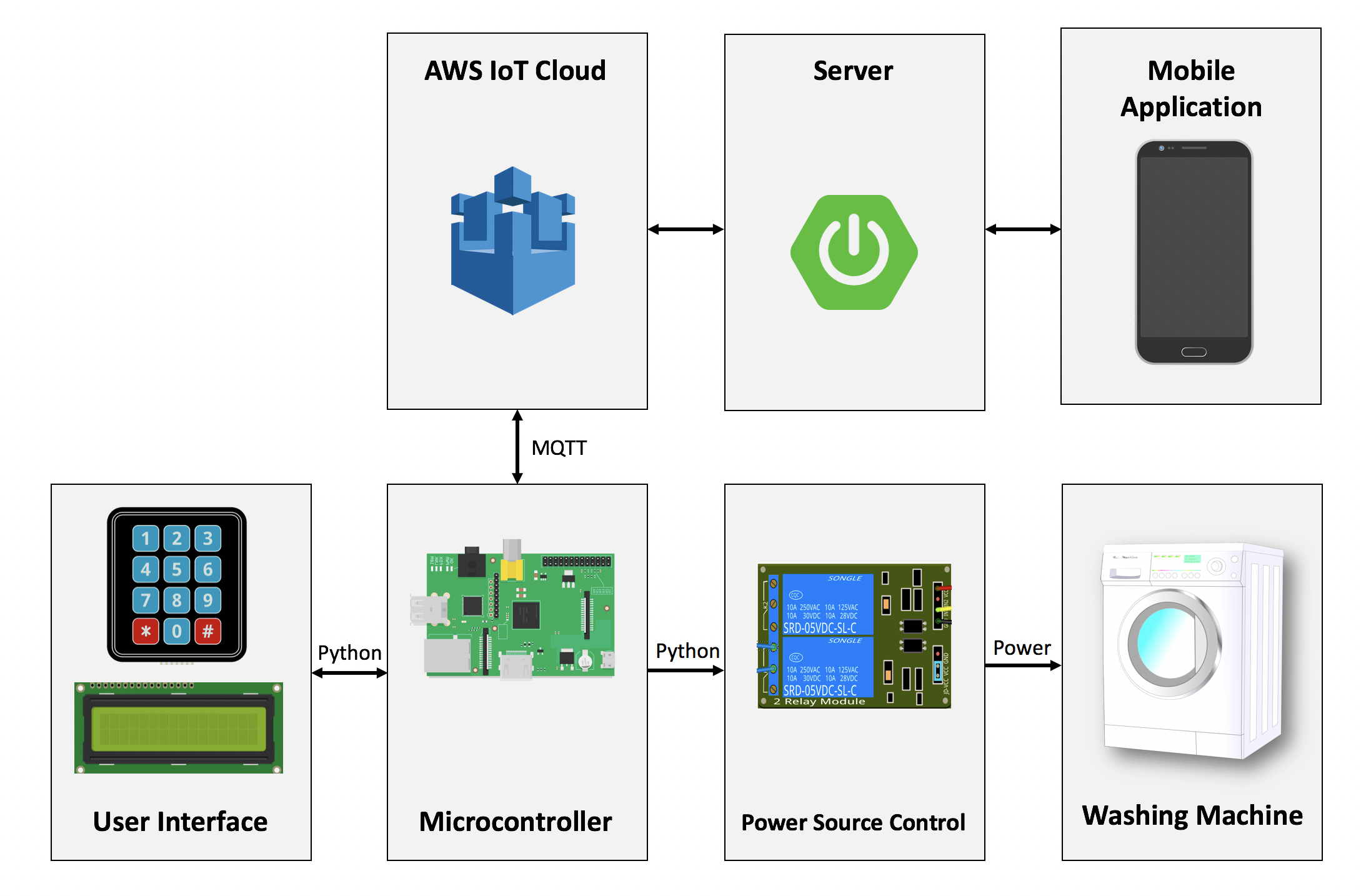 SDDEC18-17
‹#›
[Speaker Notes: Casey
Two kinds of user interfaces - keypad lcd and mobile application]
2
REQUIREMENTS
SDDEC18-17
‹#›
[Speaker Notes: John]
Requirements Specification
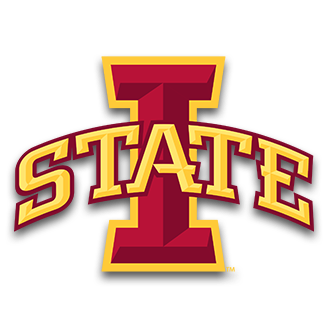 Functional Requirements
Create & Pay for Reservation
Reservation Code → Unlock Appliance
Reservation Ends → Lock Appliance
SDDEC18-17
Full List of Requirements on pages 16 - 20
‹#›
[Speaker Notes: John]
Requirements Specification
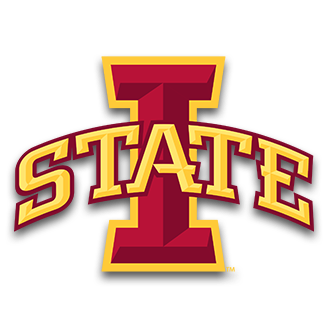 Non-Functional Requirements
Secure Personal Data
Authorized API Access
Commercially Scalable
SDDEC18-17
‹#›
Full List of Requirements on pages 21 - 22
[Speaker Notes: John]
3
Considerations
SDDEC18-17
‹#›
[Speaker Notes: John]
Market Survey
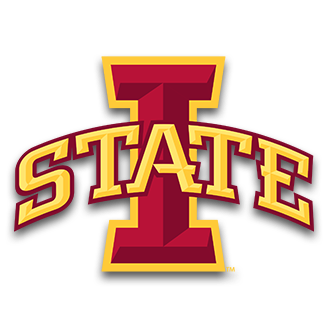 IoT Pay-per-wash Industry
Subscription based services

Microsoft Azure Berendsen IoT Hotel Laundry Service
IoT tracking on linen ID tags

Samsung Electronic Laundry Innovation
IoT compatible with SmartThing ecosystem
SDDEC18-17
‹#›
[Speaker Notes: John Fleiner]
Resource Requirements
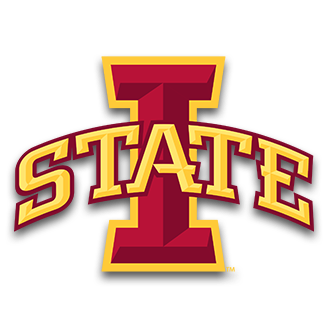 SDDEC18-17
‹#›
[Speaker Notes: HongYi]
Risks → Mitigations
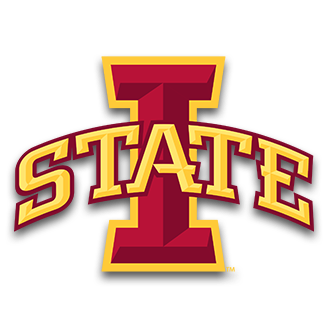 Privacy
HTTPS, Spring Security Auth
Storing Credit Cards
Database/Transfer Encryption
Accidental Soldering Errors
Backup Hardware
SDDEC18-17
‹#›
[Speaker Notes: HongYi

We should use HTTPS instead of HTTP
When sending credit card information over the network, the data needs to be encrypted and not in plain text
Since our prototype requires, its a good idea to have backup hardware incase things go wrong and stuff breaks]
4
System Design
‹#›
[Speaker Notes: Thomas]
System Architecture & Analysis
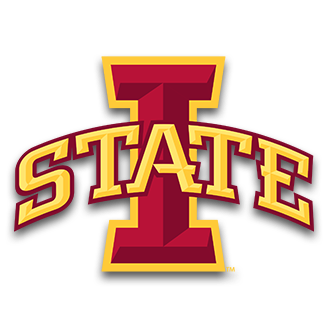 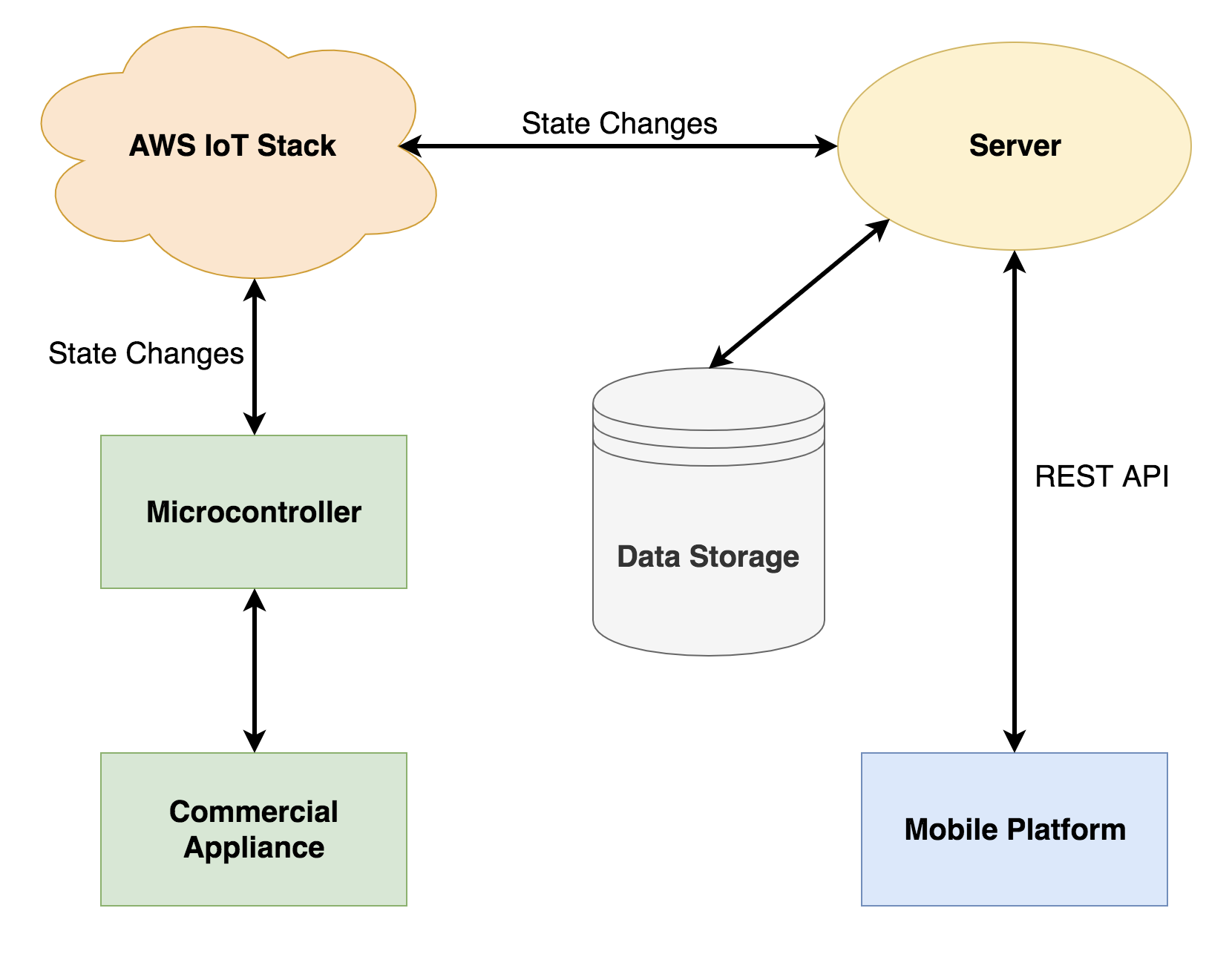 Mobile
Android/iOS Native Apps
Backend
Spring Boot Web Server
AWS IoT
MYSQL DB
Hardware
Raspberry Pi 3
Washing Machine
Keypad & LCD
SDDEC18-17
‹#›
[Speaker Notes: Thomas]
Design Trade Offs
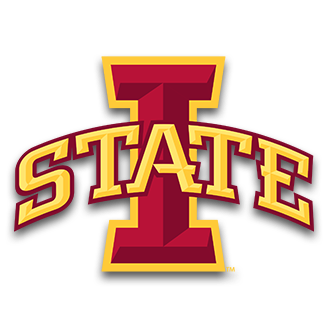 Spring Server vs Calling DB Directly
Centralized & Scalable
Prior Experience
Separating Visualization and Computation
Native Applications vs Cross Platform
Implementation-Specific Functionality
Added Maintenance
Cloud Provider - AWS IoT
Clients’ Request
Prior Experience
SDDEC18-17
‹#›
[Speaker Notes: Thomas

Trade-offs: just say we are showing the trade-offs the influence the design decisions. Talking about trade-offs for design decisions. Why we designed it the way we did]
5
System  Implementation
SDDEC18-17
‹#›
[Speaker Notes: Ben]
Customer Interface
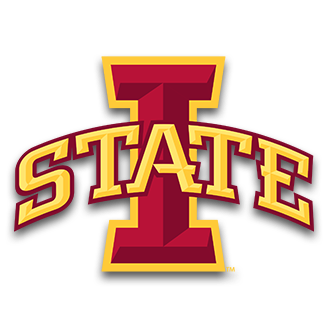 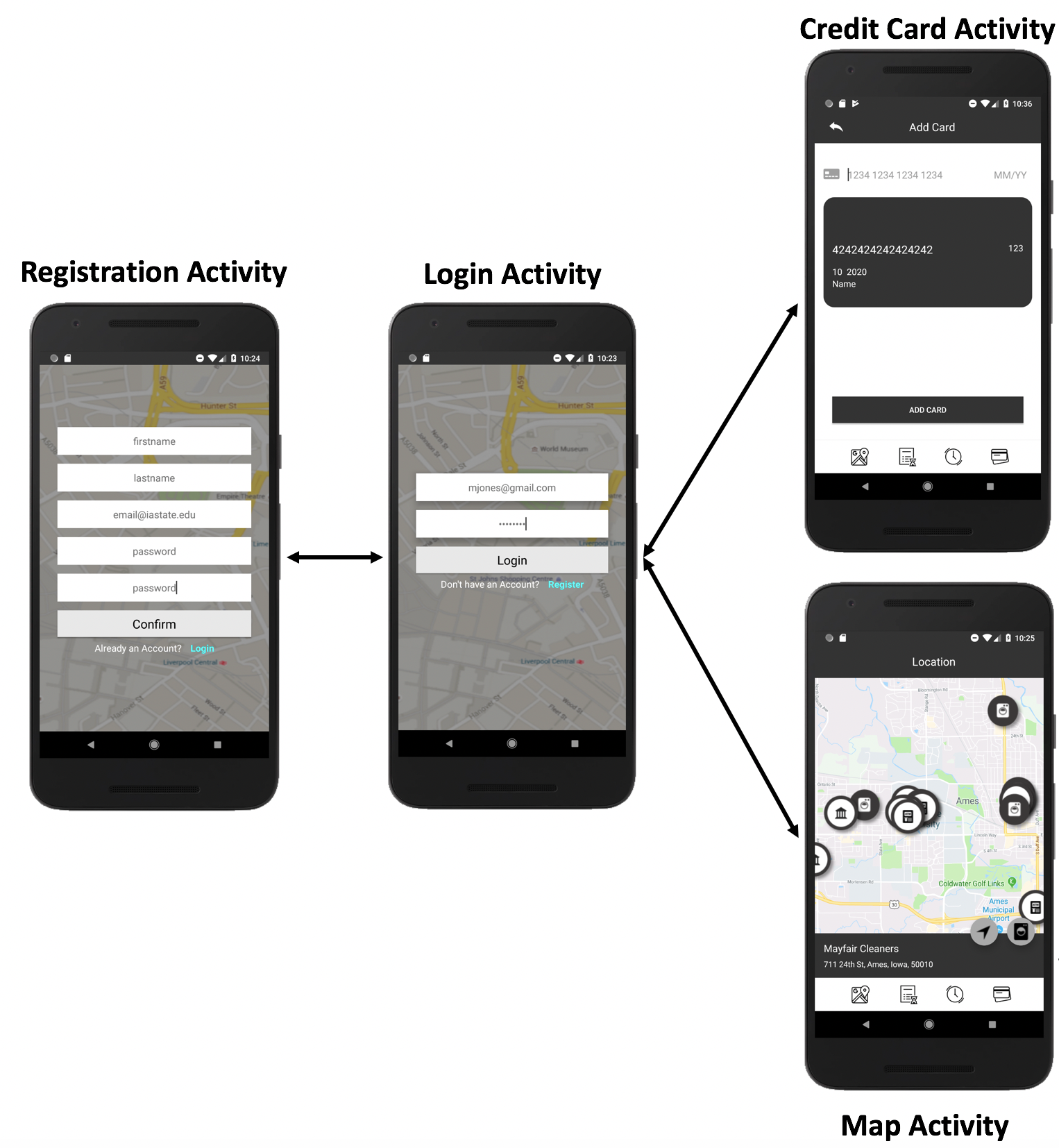 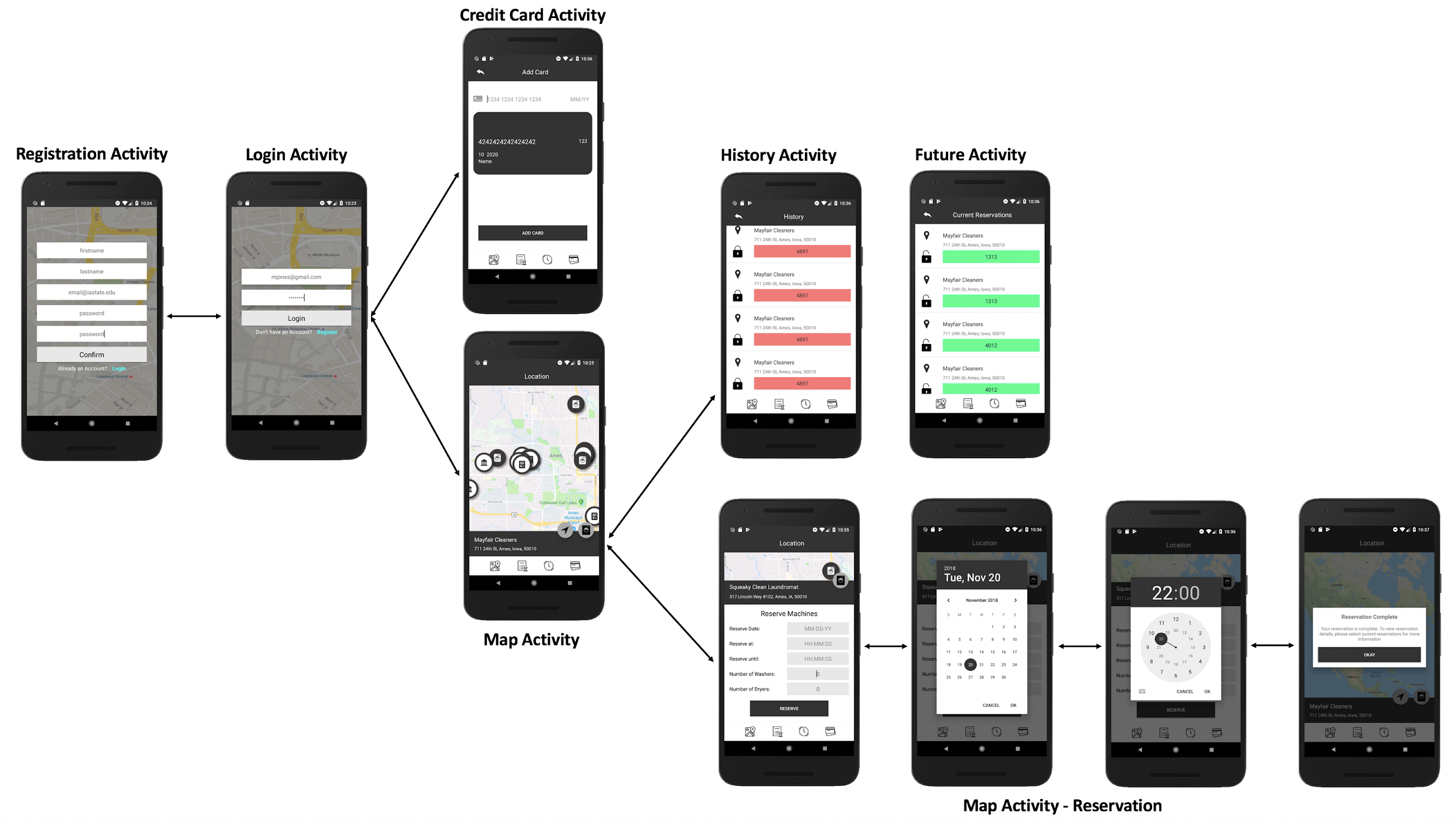 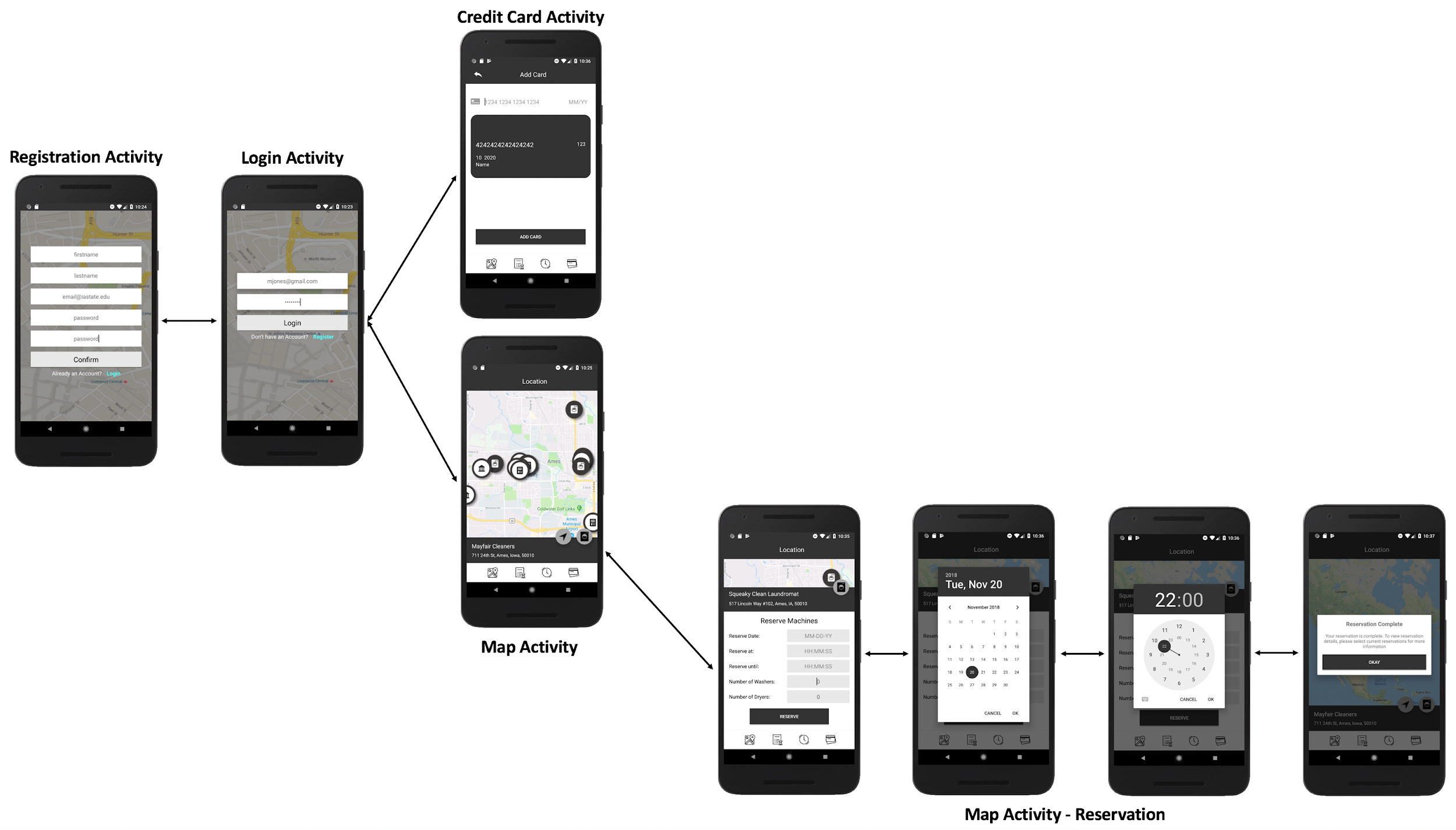 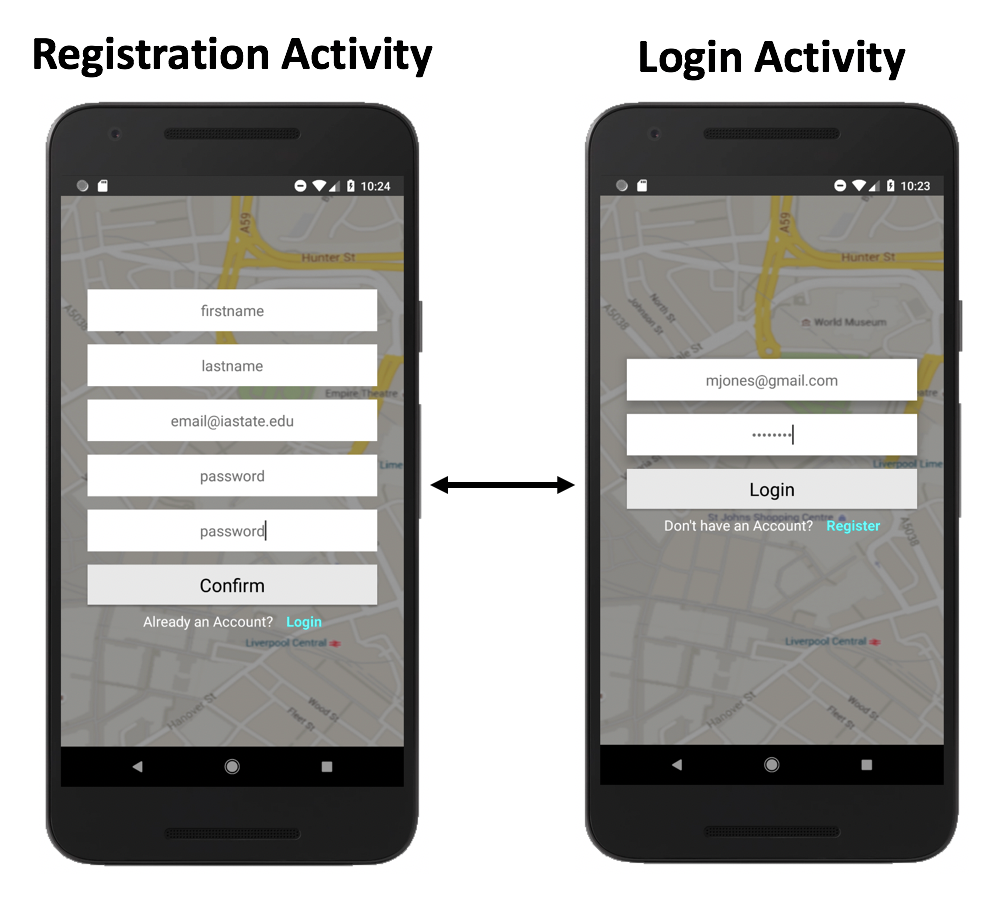 SDDEC18-17
‹#›
[Speaker Notes: Ben
Say verbally - we showed the user perspective of a workflow, and a system perspective, and now the details. We start with the user interface
Mention  what programming languages and IDEs we used to develop.
Explain process flow and what each screen does.]
Admin Interface
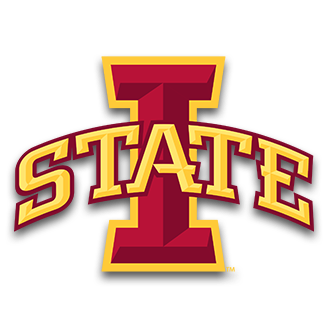 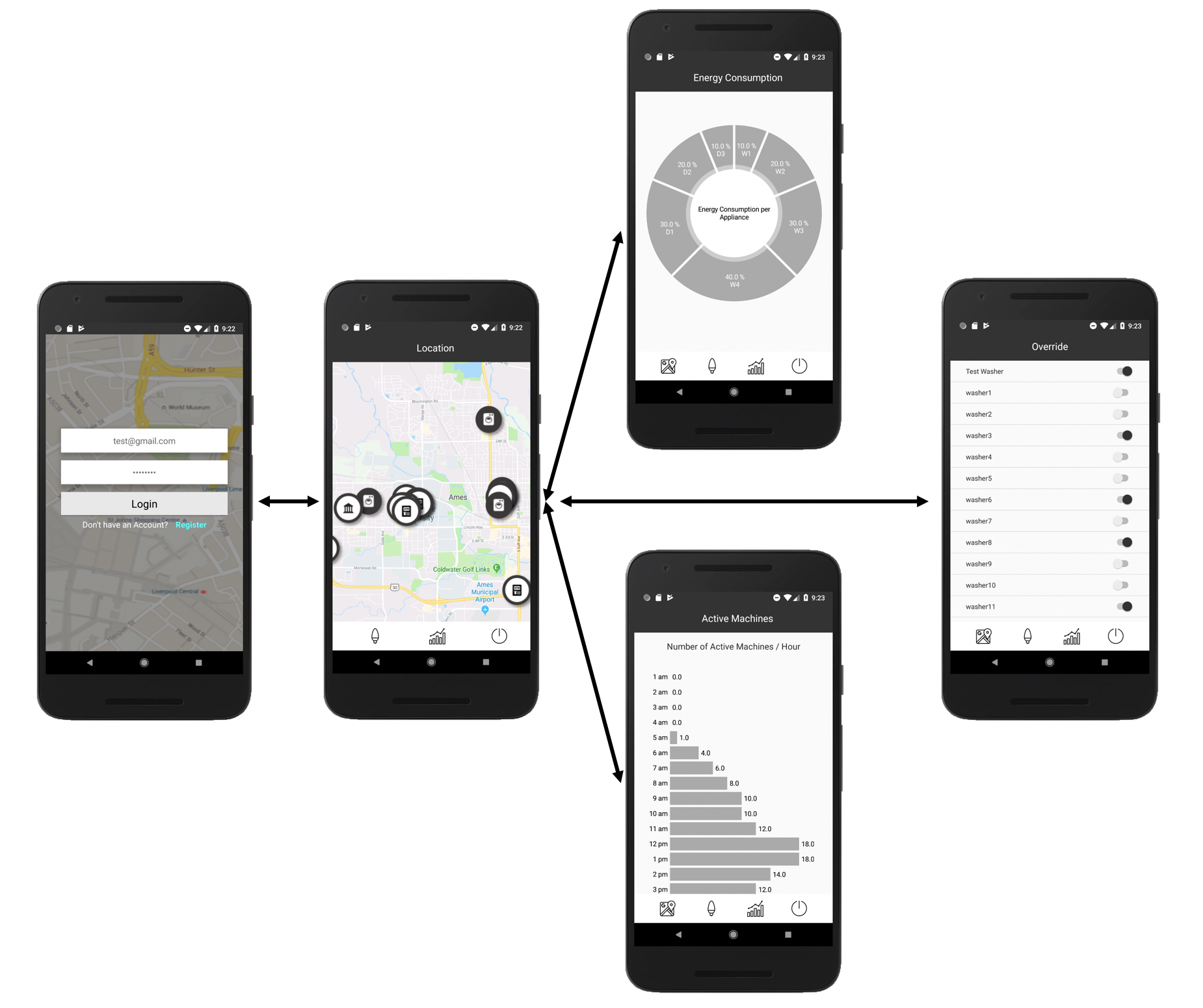 SDDEC18-17
‹#›
[Speaker Notes: Ben]
Mobile Implementation
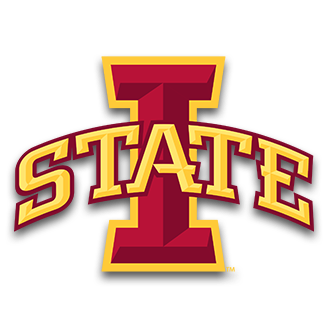 SDKS
Stripe SDK (Payment Transaction Service)
Google Maps SDK

Libraries
MPAndroidCharts
Charts
SDDEC18-17
‹#›
[Speaker Notes: Ben]
Backend Design
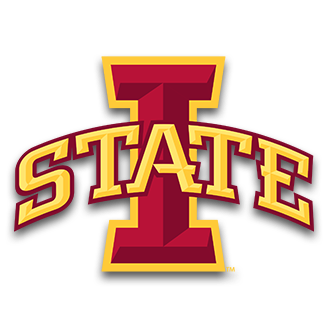 Web Server
Spring Boot Web Server (SBWS)
Cloud Service
Cloud Hosting (AWS)
Database
MySQL External Database
Communication
MQTT Integration
SDDEC18-17
‹#›
[Speaker Notes: Casey
Remind]
Backend Diagram
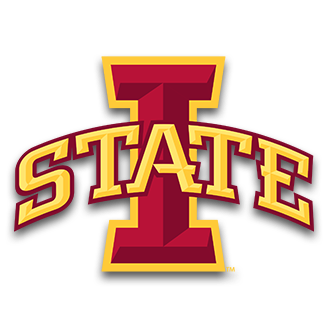 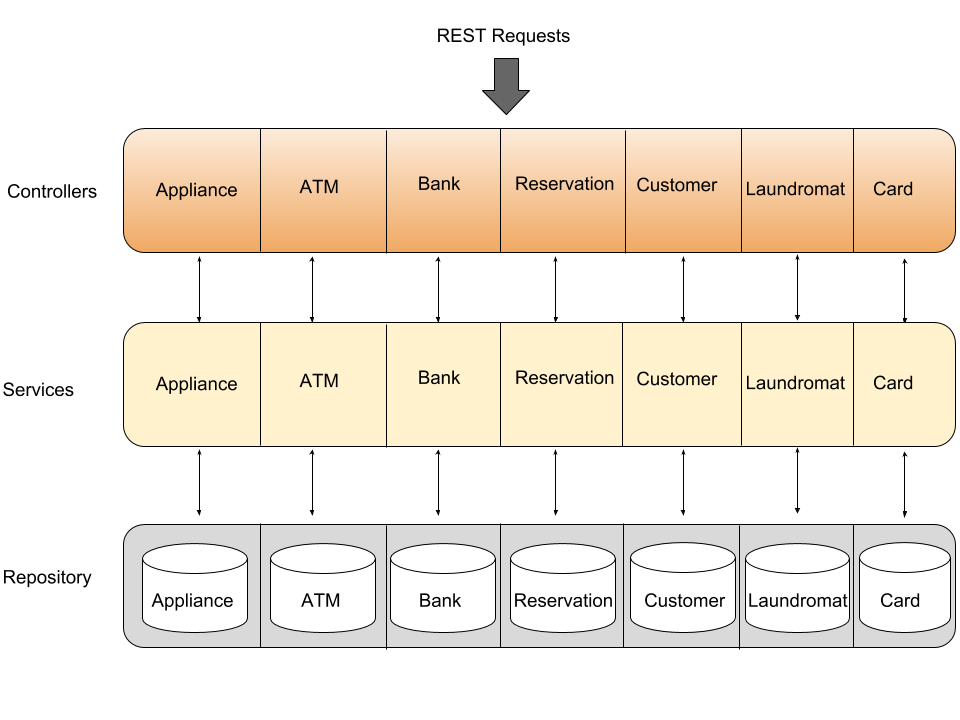 SBWS
AWS
MySQL 
MQTT
SDDEC18-17
‹#›
[Speaker Notes: Casey]
Hardware Concept Diagram
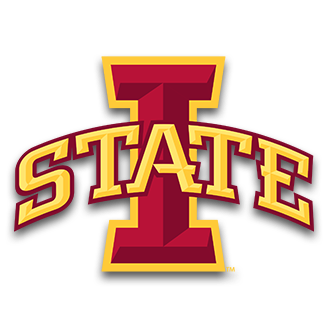 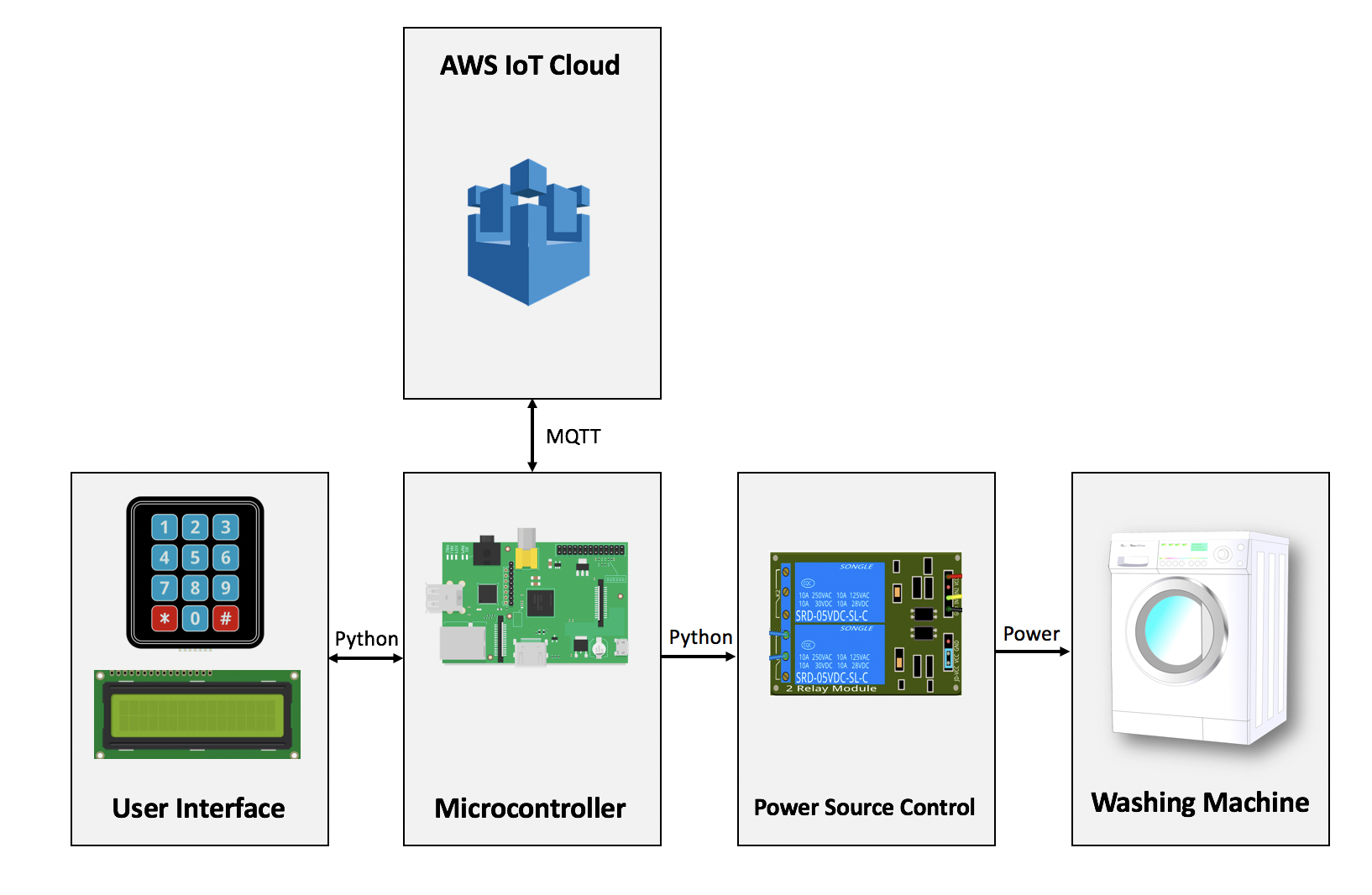 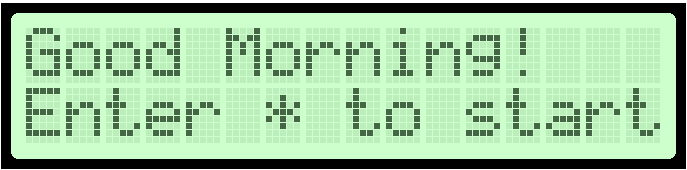 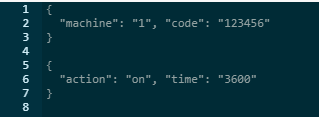 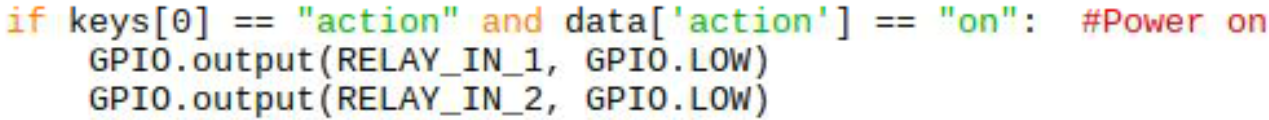 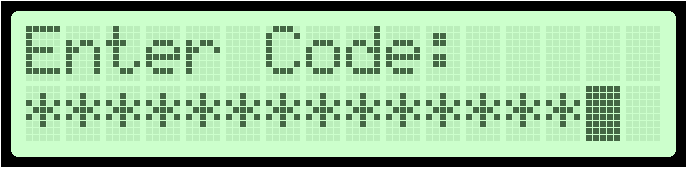 SDDEC18-17
‹#›
[Speaker Notes: Hongyi]
Electronic Diagram
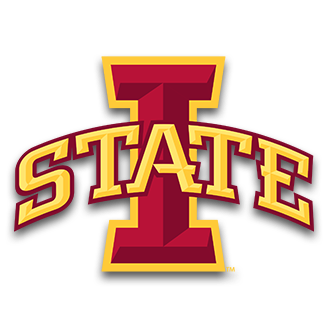 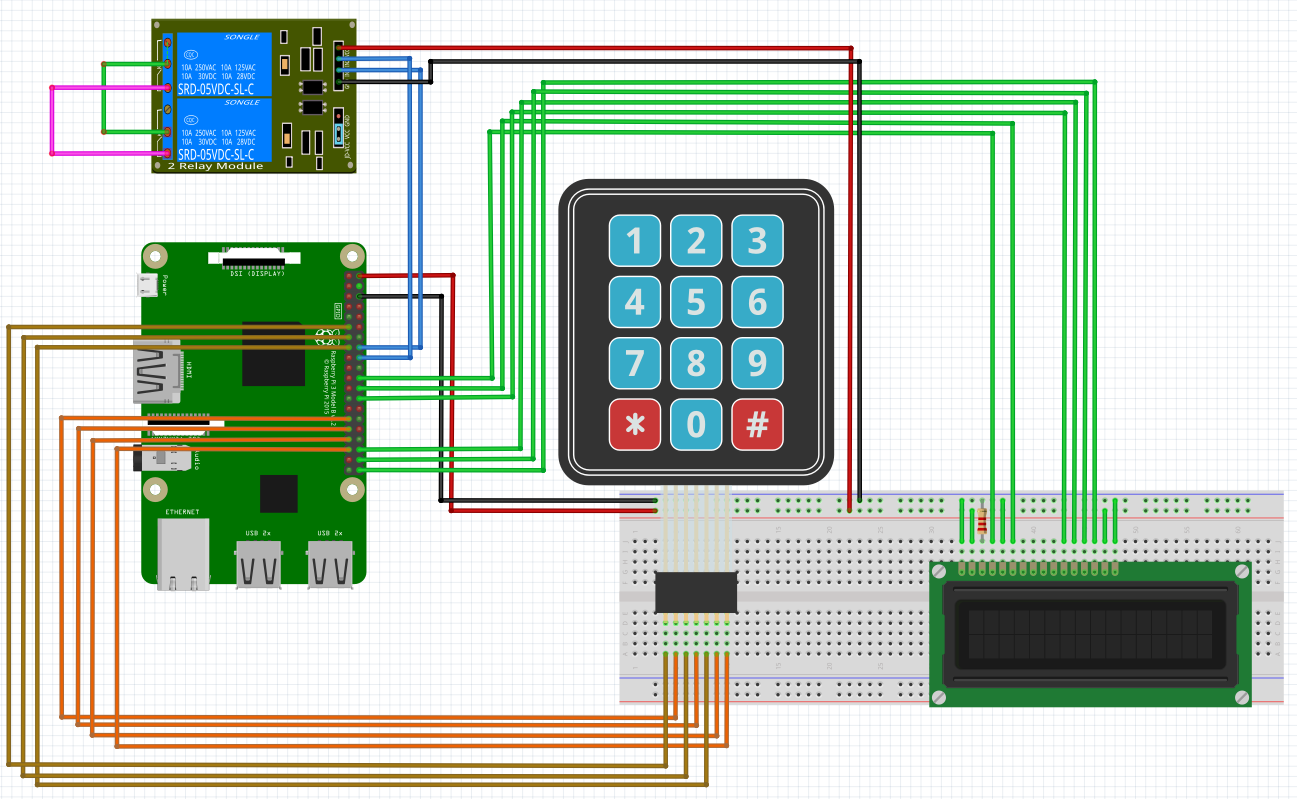 RPi 17/40 pins
6 → LCD
7 → Keypad
2 → Relay
2 → 5V Power
SDDEC18-17
‹#›
[Speaker Notes: Hongyi
Remind them that we discussed the trade-offs and this is but another instance of the trade offs
Talk about why we chose the raspberry pi over arduino, etc]
6
Testing
SDDEC18-17
‹#›
[Speaker Notes: John]
Mobile Usability Testing
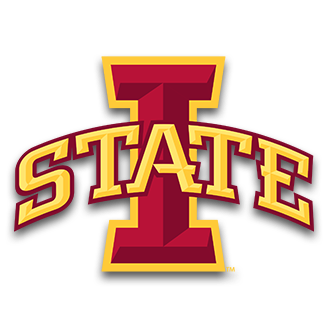 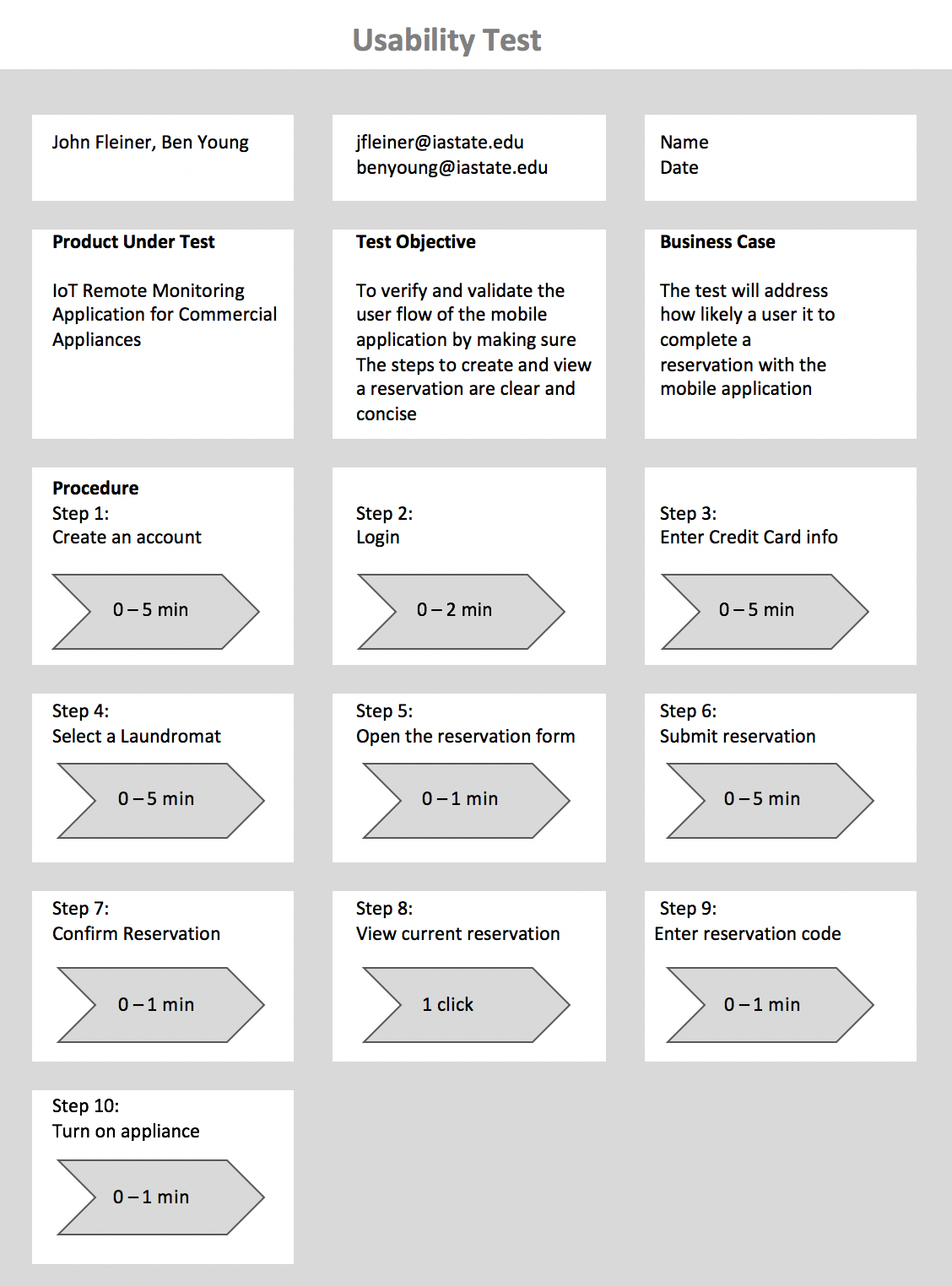 Summary
On Average 7/9 Tests Originally Passed

Detailed Results
Please refer to pages 64 - 67 for more detail
SDDEC18-17
‹#›
[Speaker Notes: John]
Mobile Unit Testing
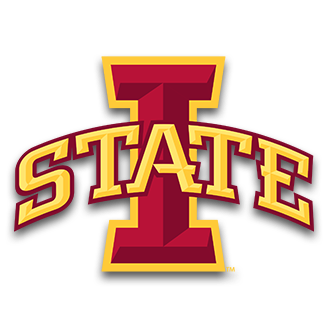 Summary
21/28 Tests Originally Passed
75% Success Rate

Detailed Results
Please refer to pages 67 - 71 for more detail
SDDEC18-17
‹#›
[Speaker Notes: John]
Backend Testing & Results
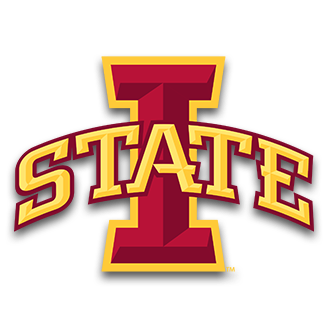 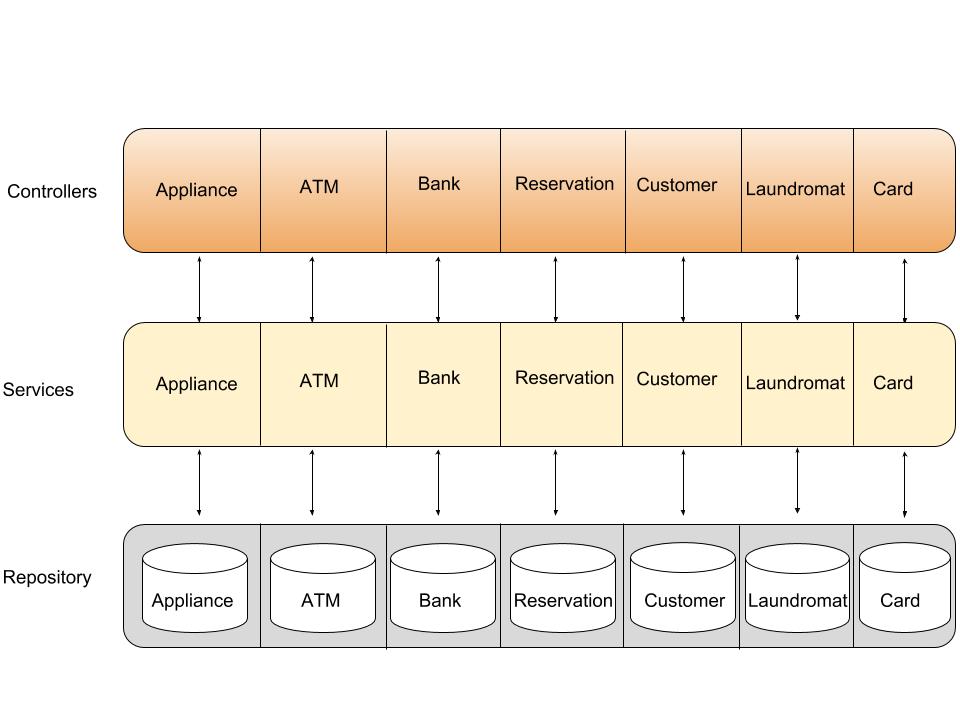 Completed JUnit Testing
Service Layer
Repository Layer
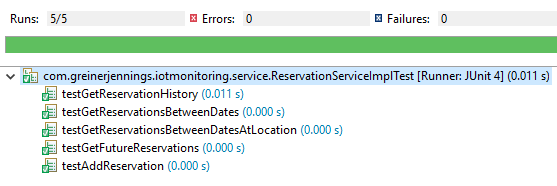 SDDEC18-17
‹#›
[Speaker Notes: Casey]
Hardware Testing
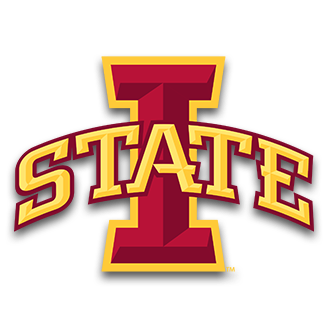 Onboard Scripts Testing
Python Scripts
Shell Scripts
Circuit Functionality Testing
Relay Module
LCD Screen
Keypad
SDDEC18-17
‹#›
[Speaker Notes: Yuanbo]
Lessons Learned & Client Feedback
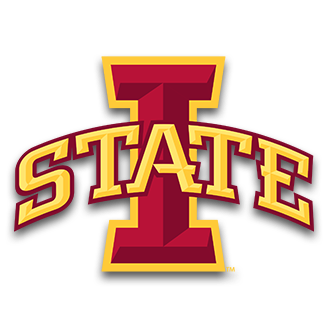 Lessons Learned
Soldering: Delicate Work
Many UI Iterations

Client Feedback
Pleased with Prototype
Un-concerned of Scalability
SDDEC18-17
‹#›
[Speaker Notes: Yuanbo]
7
Prototype
SDDEC18-17
‹#›
[Speaker Notes: Ben]
Prototype Demo
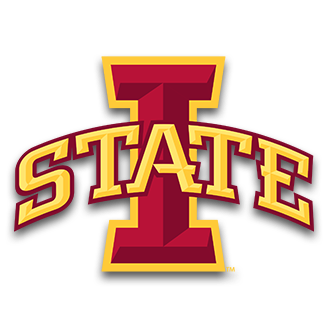 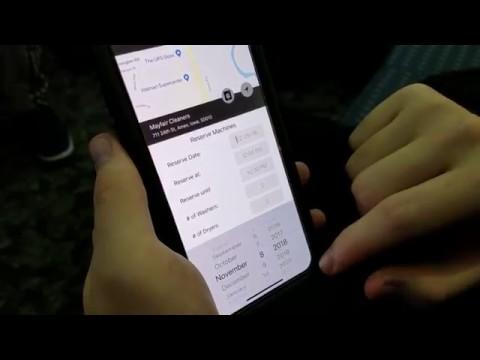 SDDEC18-17
‹#›
[Speaker Notes: Ben]
Future Work - Commercialization
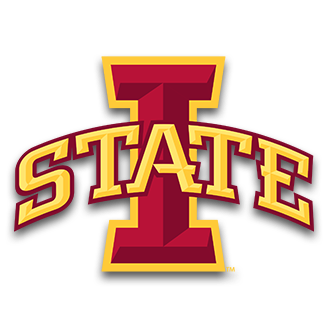 Commercialization
Data Privacy Enhancements
AWS Scalability
Future Work
Surge Pricing
Hardware Usage Analytics
Multi-Location Analytics
SDDEC18-17
‹#›
[Speaker Notes: Thomas
Potential Enhancements:
Multi-location analytics
Recommendation System, Suge Price System]
THANKS!
Any questions?
sddec18-17@iastate.edu
SDDEC18-17
‹#›
[Speaker Notes: Thomas]
Circuit Diagram
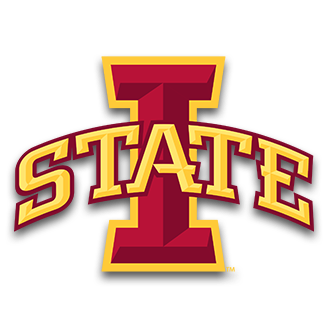 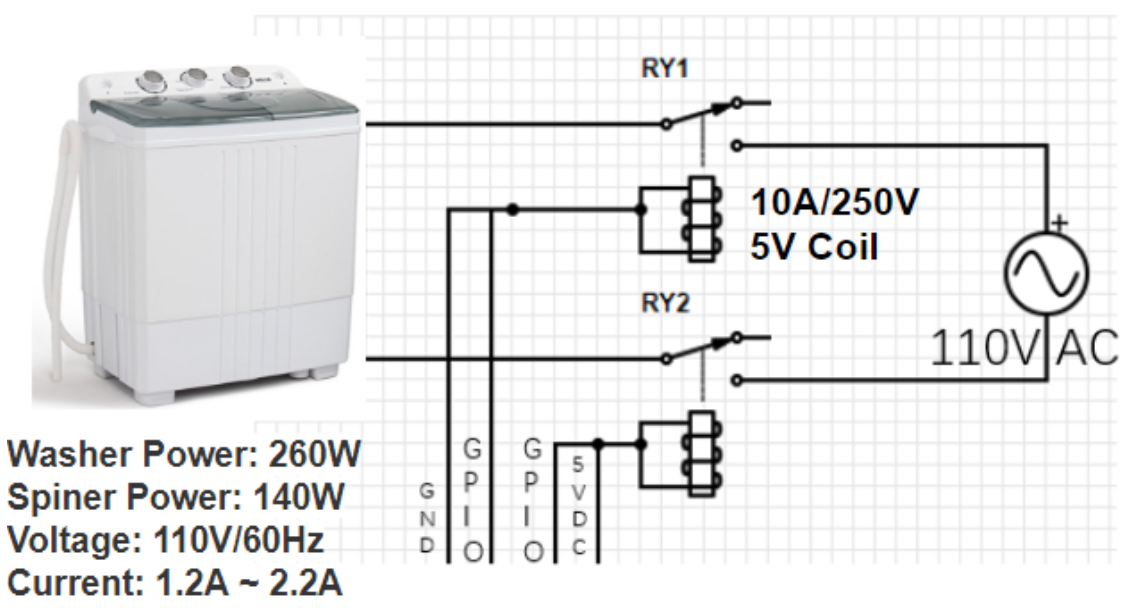 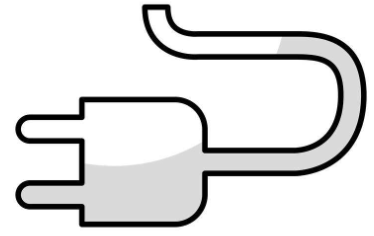 SDDEC18-17
‹#›
[Speaker Notes: Hongyi
Remind them that we discussed the trade-offs and this is but another instance of the trade offs
Talk about why you chose 4-channel relay module]